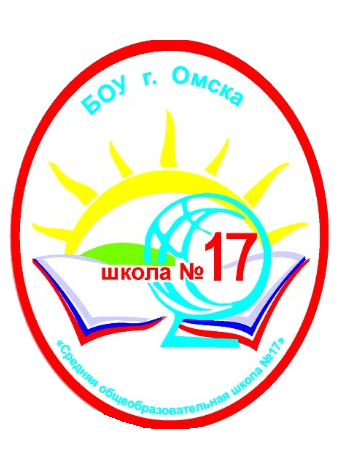 БОУ города Омска «Средняя общеобразовательная школа № 17»
Использование инфографики в процессе формирования предпосылок
читательской грамотности у детей дошкольного возраста
Сроки реализации: сентябрь 2021- сентябрь 2022
Разработчик: Щербачева Татьяна Альбертовна
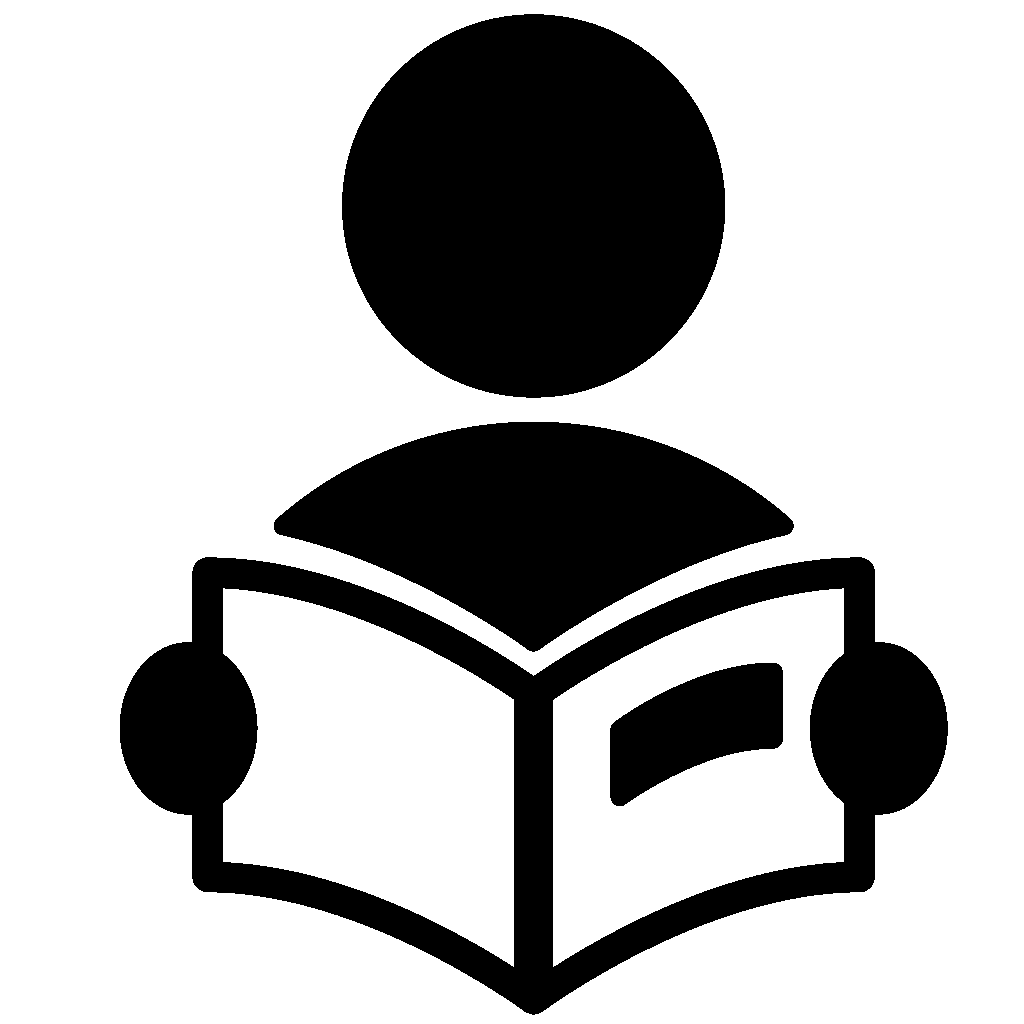 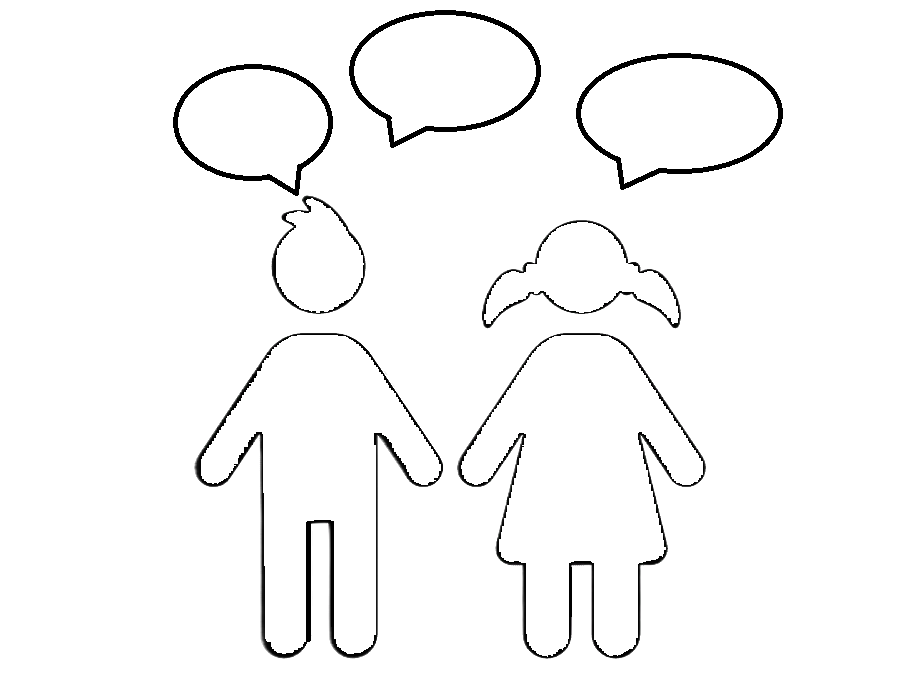 Проблема: Современные дети — это больше «зрители», которые хотят воспринимать «красивую картинку». Чтение уходит на второй план, становится неинтересным, ненужным. Постепенно
исчезает устойчивая литературная традиция, на которую опирались предшествующие поколения. В связи с этим актуальной становится проблема формирования читательской грамотности у подрастающего поколения.
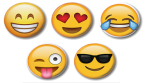 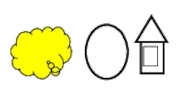 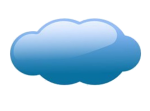 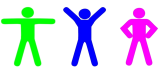 Идея: в настоящее время ребенка окружает большой объем графической информации. И мы считаем, что использование инфографики будет эффективно  влиять на процесс формирования предпосылок читательской грамотности у детей дошкольного возраста, так как они пока не освоили буквы письменной речи, но уже могут читать, извлекать, интерпретировать информацию из несплошного текста – схем, моделей, графиков.
Целевая аудитория: педагоги дошкольных образовательных учреждений муниципальных районов Омской области, старшие воспитатели, учителя начальных классов, учителя-логопеды.
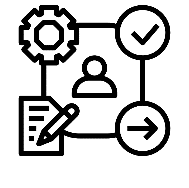 Цель: Определение алгоритма работы с инфографикой, способов ее использования в процессе формирования предпосылок читательской грамотности у детей дошкольного возраста
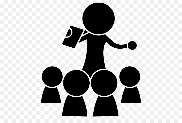 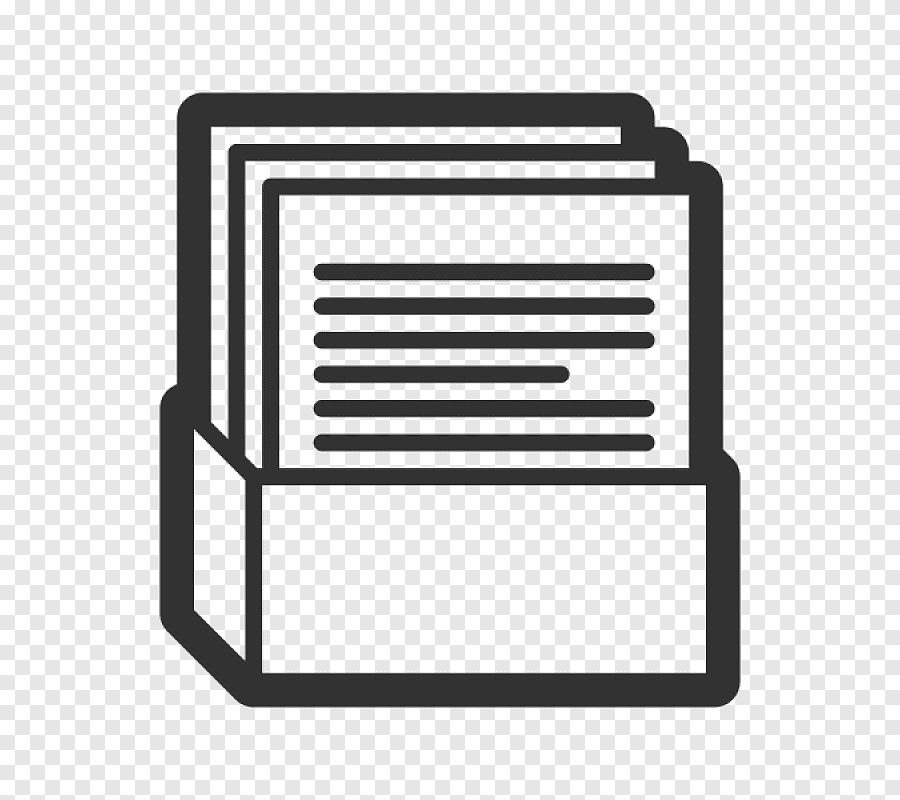 Задачи: 
1. Определить этапы, приемы работы с инфографикой в процессе формирования предпосылок читательской грамотности у детей дошкольного возраста, внедрить алгоритм работы с инфографикой в работу педагогического коллектива.
2. Разработать цикл педагогических мероприятий с детьми по использованию инфографики в образовательной деятельности.
3. Разработать методическое обеспечение по использованию алгоритма работы с инфографикой в образовательной деятельности ДОУ и семьи в процессе формирования предпосылок читательской грамотности у детей дошкольного возраста.
Механизм реализации
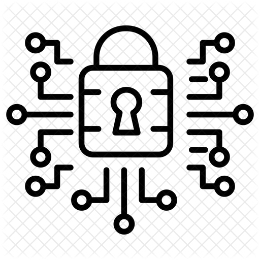 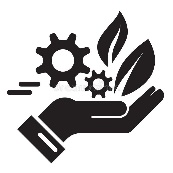 Анализ эффективности реализации практики
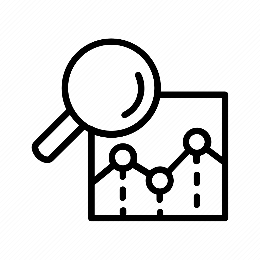 Определены этапы, приемы работы с инфографикой в процессе формирования предпосылок читательской грамотности у детей дошкольного возраста, внедрение алгоритма работы с инфографикой в работу педагогического коллектива
70 % педагогических работников повысили профессиональную компетентность в вопросах освоения приемов инфографики и ее использования в образовательной деятельности (использование приемов, средств)
Разработан цикл педагогических мероприятий с детьми по использованию инфографики в образовательной деятельности
Анализ эффективности реализации практики
Участие воспитанников в  творческих литературных и интеллектуальных конкурсах (наличие победителей и призеров)
Разработано методическое обеспечение по использованию инфографики в образовательной деятельности ДОУ и семьи в процессе формирования предпосылок читательской грамотности у детей дошкольного возраста
80 % воспитанников могут использовать приемы декодирования и кодирования информации (на основе инфографики могут рассказать содержание произведения, вычленить главную мысль, составить и «записать» сказку, рассказ и т.д.)
60% родителей вовлечены в процесс освоения приемов инфографики и ее использования в образовательной деятельности
Данную практику можно использовать в дошкольных образовательных учреждениях в процессе формирования предпосылок читательской грамотности 
у детей дошкольного возраста.
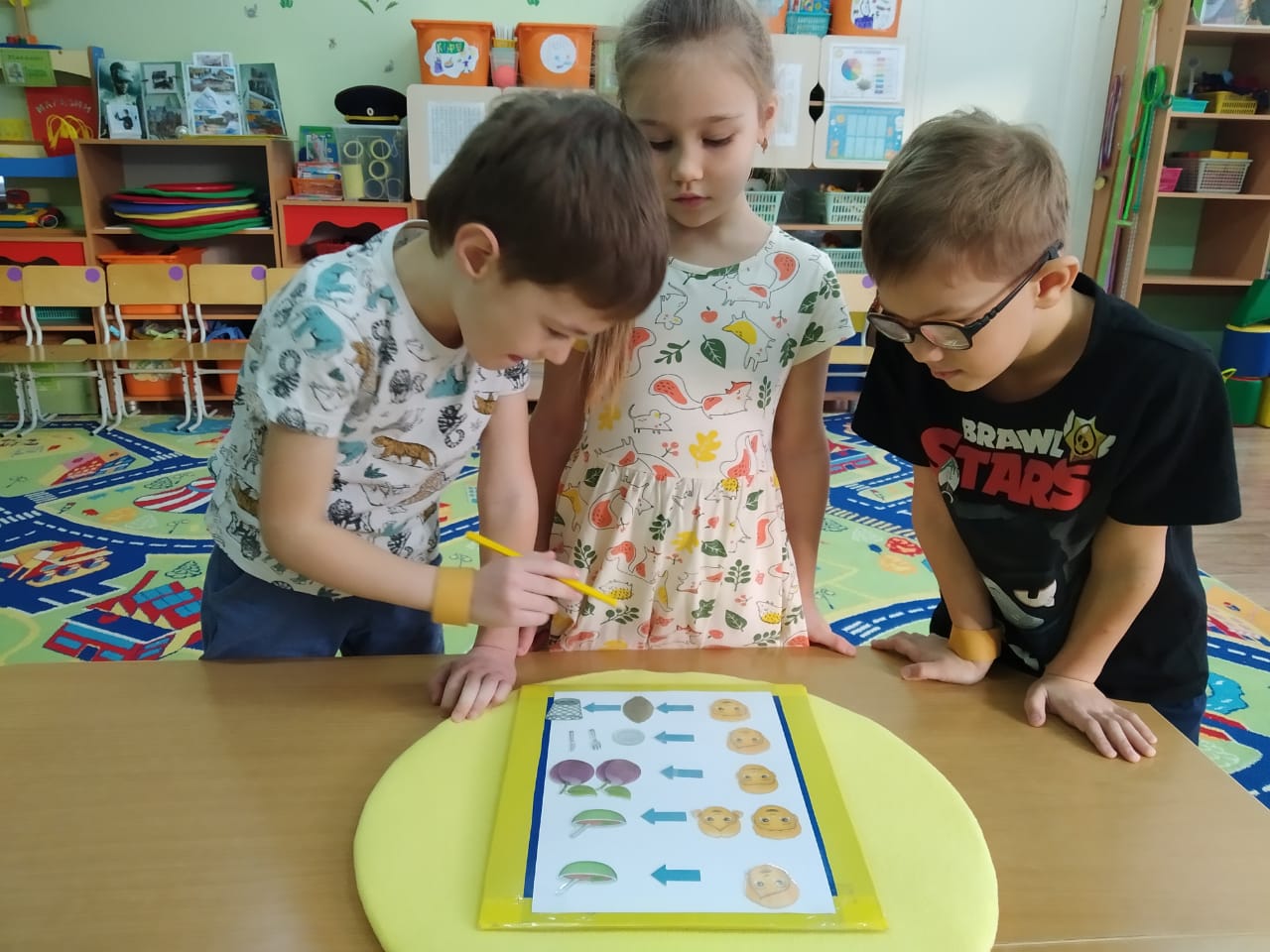